Health Concerns and  Aging in Adults with Developmental Disabilities
Lucille Golembiewski, RN
Nurse Administrator
Aging Concerns
Decline in status  - No longer at their previous baseline
Decreased mental status
Decreased function in daily activities
Decreased motor function / ambulation
Increased comorbidities
Depression
Decreased visual acuity
Increased number of medications
Increased ER visits & Hospitalizations
Addressing their changing needs
Traditional medical consultations & pharmacology
                   Seek out specialists 
                   Neurology, Movement clinics
                   Physical Therapy, Occupational therapy, Speech Therapy
                    
 Think outside the box!    
                           CBD oil for pain management, anxiety, depression & sleep  disorders,
                                              Aqua therapy, Yoga  -yes, modified
                                                 
                                        Look what the local community is offering
[Speaker Notes: Neuro – movement specialist wound care specialist
Activities w/ a purpose – consider dementia – puzzles 
Many meds increase thirst – Meds, diet and activity affect BMs]
Physical Decline & Safety
Ambulation  
Proper fitting clothing
Pants that are hemmed properly and fit properly to the waist.
 Well fitting shoes
                         
Assess the need for adaptive equipment;
Walkers  
Wheel chair
Hospital bed -  air mattress
Shower chair
High toilet
Use of  mechanical  lift
Use of Technology
[Speaker Notes: The goal is to assist them in being as independent for as long as possible]
Physical Decline & Safety
Consider the Environment 

Stairs -   Fall protocols – stair protocols  - consider stair treads, dual banisters
Clear pathways
Uneven flooring  - thresholds, loose tiles, area rugs
Bathtubs- showers - Use slip resistant mats – clear water from floor
Multi devices on simultaneously
Loud voices over stimulated environment
Lighting
Physical Decline & Safety
Preserve what you can!
Small interventions  make a significant impact
Ambulation as tolerated   
Smaller, frequent walks
Dance a little – make it fun
Movement even in a seated position 

Skin Integrity – prevention is key!
Turn and positing schedule
Lotion
Hydration & diet
Use of adult diaper – needs a changing schedule & Moisture barrier creams and lotions
[Speaker Notes: May not be able to get them to walk again or]
Decreased Mental Status
Preserve what you can!
Small interventions  make a significant impact

Active engagement – activities with purpose
Puzzles
Card games
Memory Games – Concentration - matching
Reading – Read to them
Talk with them  - what day is it, what are we doing today, what is the weather like, how will we dress today
                                  what is on the menu today
Music ..let them sing
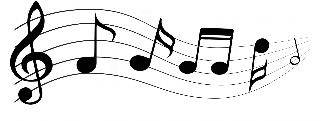 Decreased Visual Acuity
Decreased  Visual Acuity is considered 20/70 or less
Ensure glasses or consider telescopic glasses, hand magnifiers- reading prisms
Audio books – electronic reading systems
Ensure person is wearing proper foot wear, when ambulating 
Keep room and walkways well lit
Stair protocol 
Uneven floors – loose tiles, thresholds, area rugs
Do not rush the person when ambulating
Middle of  the night  - bathroom  or roaming  -  consider technology
Diets
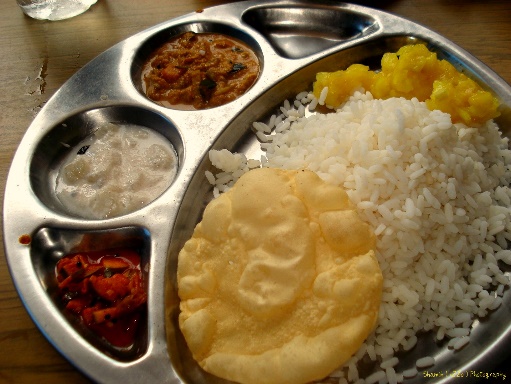 Modified diets do  not get a cheat day!
Adhere to modified diets
Adaptive utensils & plates 

Keep it moving!
Bowel movements
Meals high in fiber
Increase fluid intake
Consider Prune juice with at least one meal
Movement as tolerated
Acute changes
Falls
Stroke
Cardiac event
Fractures  - Change in Ambulation 
Extended rehabilitation stays.
                                
Compounded by
Medication
Sleep agents 
Polypharmacy

ER visits/ Hospital and Rehabs – Advocacy – Diets – Medication  -ADL skills
Environment effects people
Calm voices
Music of their choice
Consider volume of music and Television
Consider overstimulation due to  housemates or multiple devices on
Consider lights – too bright? Not bright enough for an activity?
[Speaker Notes: Overstimulation may lead to behaviors –]
Technology
Goal: Keeping people as independent for as long as possible

Floor sensors
Bed sensors
Movement sensors
GPS 
Clothing with sensors
Stove technology – auto shut off
Smoke detectors with strobe lights
Intrusion alarms
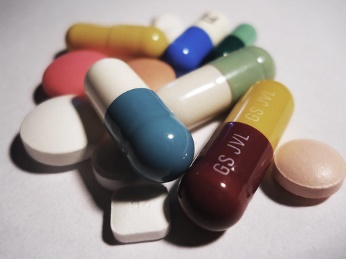 What is Polypharmacy?
Polypharmacy is defined as five or more medications
 
Five or more medication places one at a higher risk for:
Falls
Frailty
Disability/compounded Disability
Mortality
[Speaker Notes: As per the  National Center for Biotechnology Information, Library of Medicine,  defines as 5 or more medication places one at risk for frailty, falls, disability and mortality,
Adverse effects, are uncomfortable and may lead to further diagnostic work – ups.  - Most doctors are not looking to reconcile meds, rather they hear the symptom, conduct the diagnostics, which may lead to an addional diagnosis.]
Who is at Risk?
Aging population

ID population

Those with comorbidities
[Speaker Notes: Our population  meets all of these and certainly takes more than 5 medications daily]
Polypharmacy;Contributing factors in the ID Population
May not be able to communicate side effects
Most have comorbidities 
Multiple caregivers 
Multiple Pharmacies
Multiple doctors/specialties
Poor communication between healthcare providers and caregivers
Fluid Intake
Hospitalizations/ER visits where medication is added
[Speaker Notes: Multiple caregivers – Too many cooks focused on reporting on data, missing the big picture
Consults – DSPs attending appointment, may not advocate fully or present all the information in the to-go book -  
                   How to we remedy? – be specific on consults – ask to be called in on concerning appointments  - coach staff prior to appoitnments]
Case Study
Medical History

PCP retired  a few years ago
Multiple doctors involved in her care
Medication regimen significantly changed over the previous six months
Case Study
26 y/o female diagnosed with Prader-Willie Syndrome (PWS) with acute kidney injury due to multiple nephrotoxic medication.
Chief Complaint:  watery diarrhea, weakness and bilateral lower extremity swelling for the last two days
Case Study
Medical History:
Type 2 Diabetes
Congestive Heart Failure
Obstructive Sleep Apnea
Pulmonary Hypertension

Recently  treated for Otitis media with Cefdinir for 5  days
 No dysuria, cough, fever or chills
Case Study
Medications:

Citalopram
Chlorthalidone
Levocetirizine
Torsemide
Potassium chloride
Insulin glargine





Sitagliptin
Rosuvastatin
Isosorbide Mononitrate
Enalpril
Valsartan
Case Study
ER Presentation:
Tachycardia
Normal BP
Bilateral pitting edema

ER Diagnostics: 
Elevated BUN (blood urea nitrogen),  creatinine with Acute Kidney Injury (AKI)
 Reduced  estimated glomerular filtration rate (eGFR), with Hyperkalemia
Urinalysis –negative for RBC and protein
Renal ultrasound was normal
Case Study
Diagnosis…

Acute Kidney Injury (AKI) with hyperkalemia due to Polypharmacy
[Speaker Notes: Likely the potassium chloride, torasemide, Chlorthalidone,]
Deprescribing
Simplify
 Opt for lower risk, less toxic meds

Case by case basis
Priorities
Risk versus benefits
Quality of life
Make it part of conversation with caregivers and physicians
[Speaker Notes: Looking at heart medication – many can be on several – is there one that will address the need.
Quality of Life – If life expectancy is 6month sor less – consider focusi ng on comfort – so something like  a statin may not be necessary]
Preventing effects of Polypharmacy
Reassess person’s status change over the years
Medication reviews 
Updated medication list with dosing on each appointment
Labs
Request doctors for medication reviews
 Request for deprescribing considerations
Follow up with PCP after any ER/Hospitalization where medication was changed
Psychiatric consults – EKG, Annual PE & medication list
BEERS - Medications to Avoid  - Example
[Speaker Notes: American Geriatric Society BEERS Criteria List – DO NO HARM and  revises the BEERS list every 3 years.
Carbamazepine – retain urine – 
Desmopressin helps retain urine – can cause and compound hyponatremia – which can lead to all types of symptoms form nausea, cramping to low BP then maybe the doctor will prescribe  vasoconstrictor – such as Midodrine – Now we have a recipe for arrhythmias.]
Resources
https://www.cgakit.com/

https://my.clevelandclinic.org/health/articles/24946-beers-criteria

https://www.nccih.nih.gov/health/providers/digest/herb-drug-interactions

https://ww.ncbi.nlm.nih.com

What is Enabling Tech Clothing? — SimplyHome (simply-home.com)
References
Aging Biology, Chronic Conditions, Health Car research; The Dangers of polypharmacy and the case for deprescribing in older adults
Https://Nia.nih.gov

Cureus, 2022 Feb;14(2): e22019
Polypharmacy in a Patient With Intellectual and Developmental Disabilities
Published online 2022 Feb 8. doi: Https://10.7759cureus.22019

Hoel, Robert William PharmD, RPh, Giddings Connolly,Ryan M., MD,  Takahashi, Paul Y.,MD Polypharmacy Management in Older Patients 
DOI: Https://doi.or/10:1016/j.mayocp2020.06.012
References
Https://Mayoclinic.org

Frye, Devon 2019,Octoer 9. How is CBD oil changing mental Heath Treatment
Https://psychologytoday.com

J Cannibis Res. 2021;3:19. Published 2021; June 23 
https://ncbi.nln.nih.gov
Doi: https://10.1186/s42238-021-00078
PMCID:PMC8223341 PMID:34162445